Playground time!
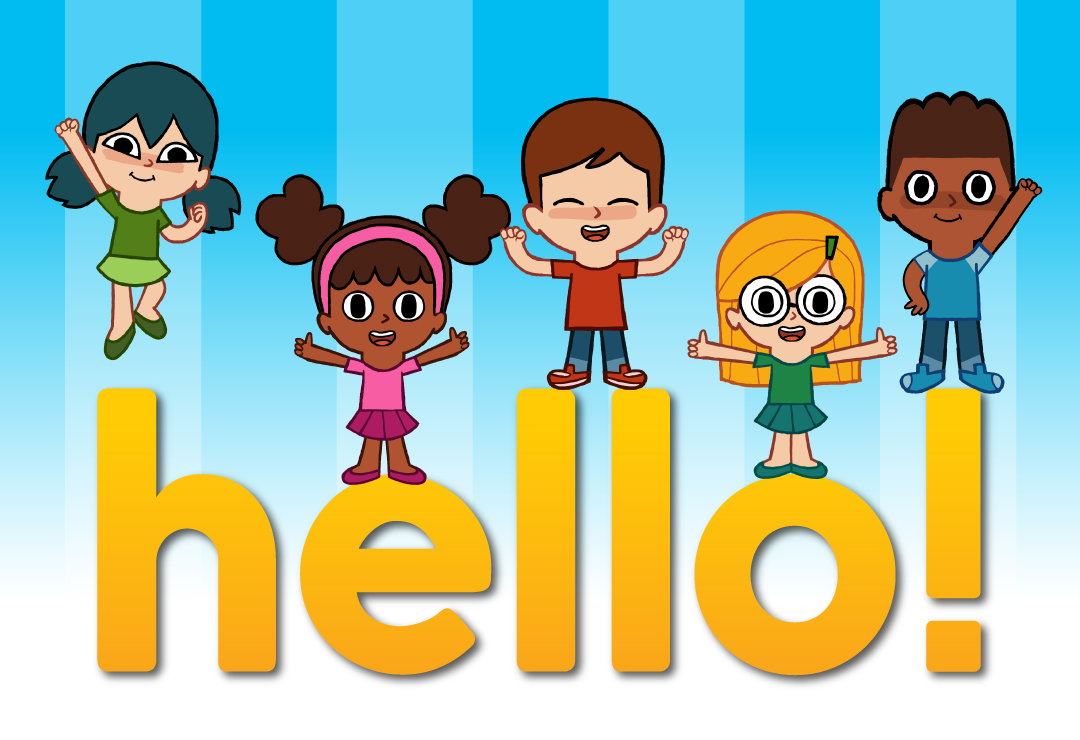 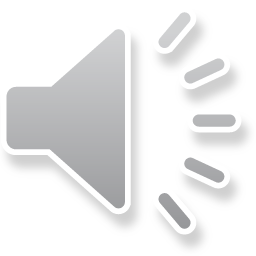 How are you today?
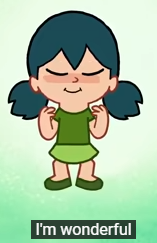 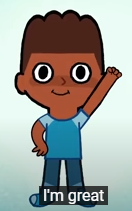 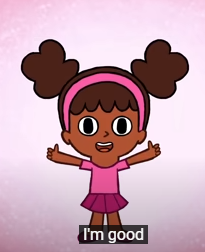 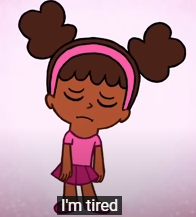 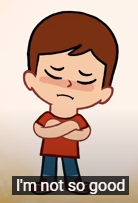 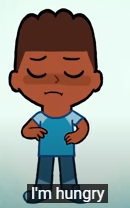 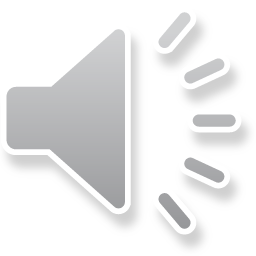 What’s the weather like today?
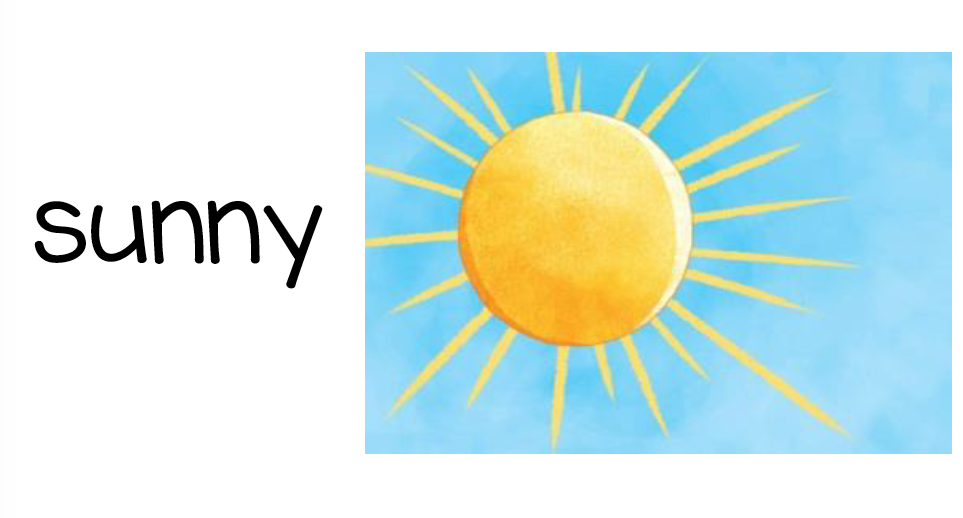 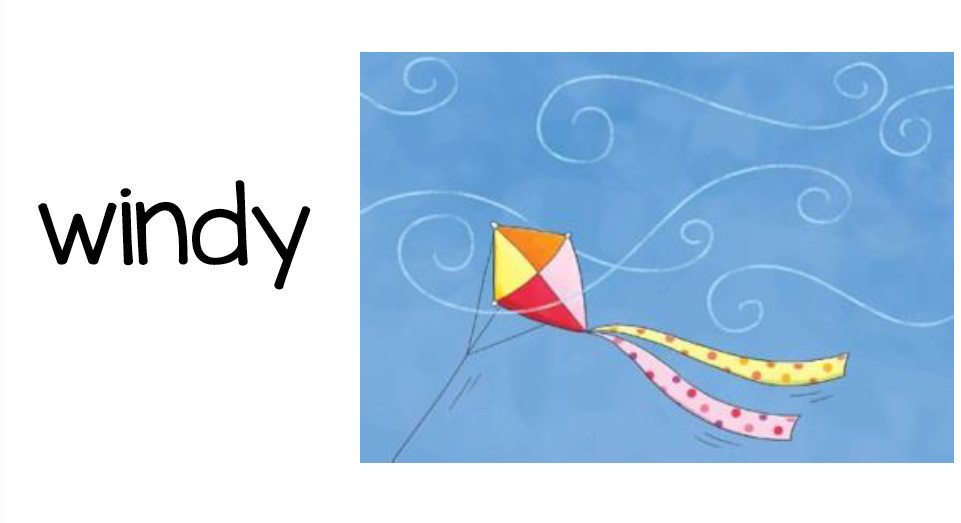 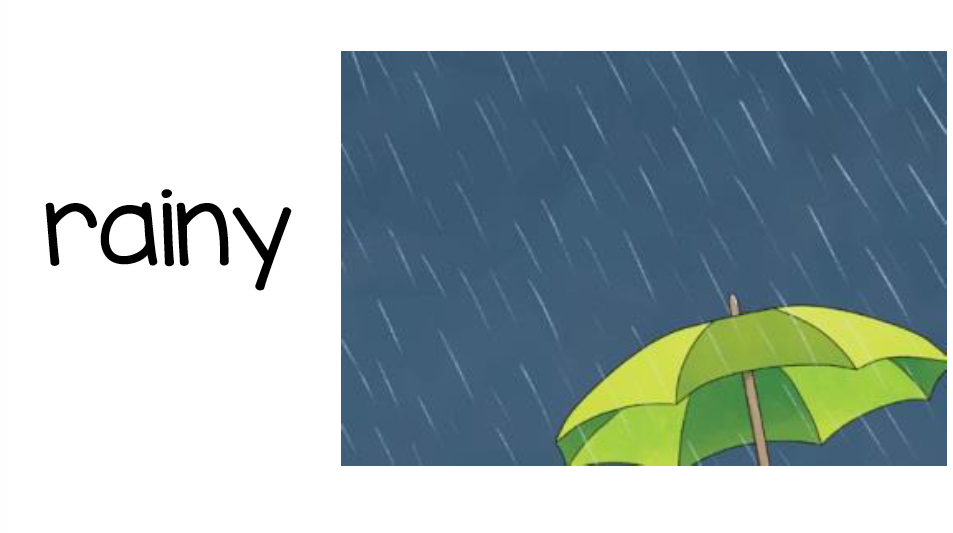 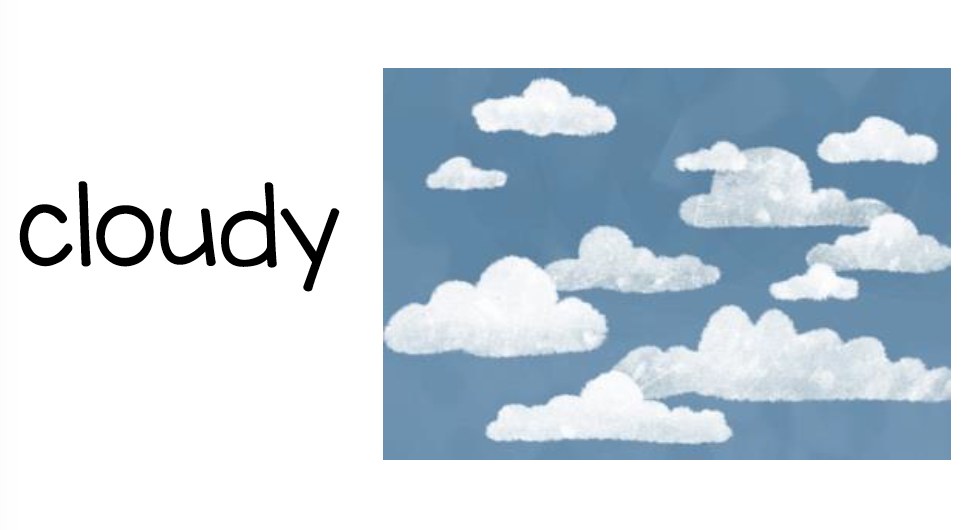 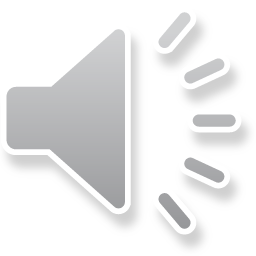 Let’s go to the playground
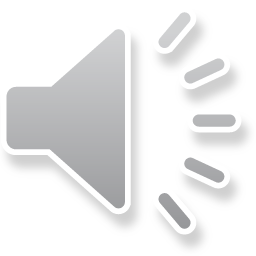 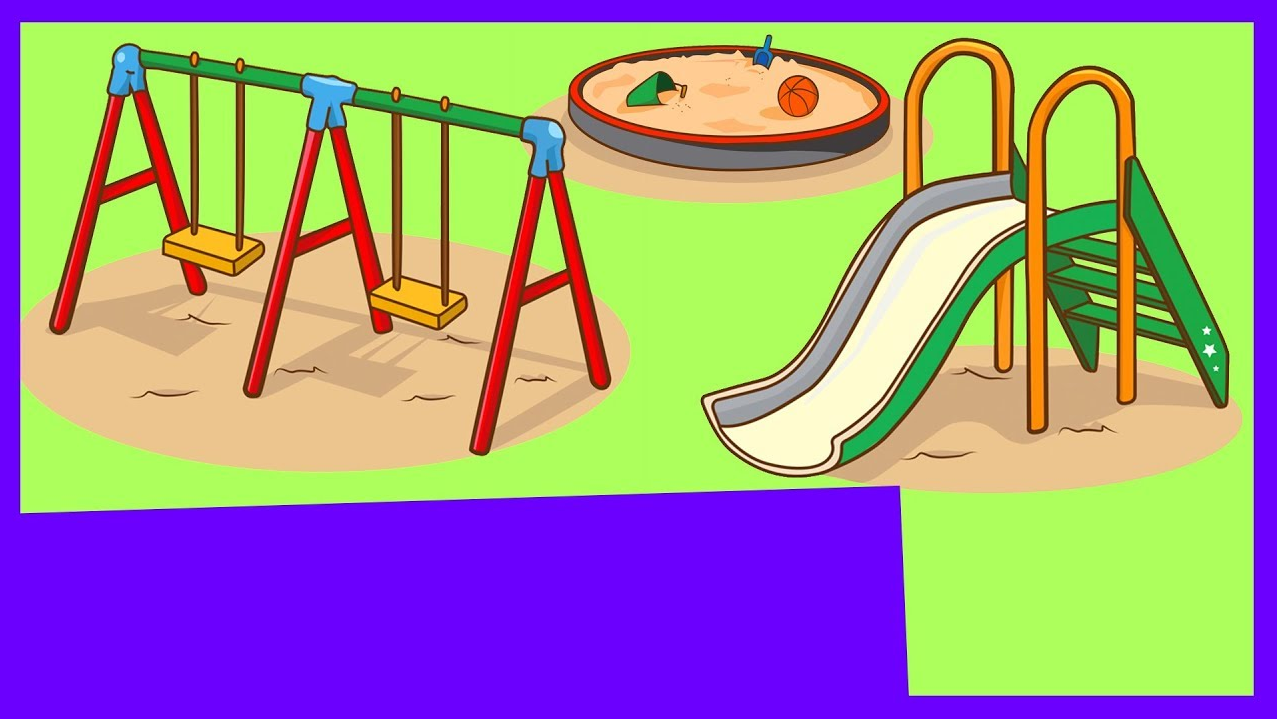 Playground
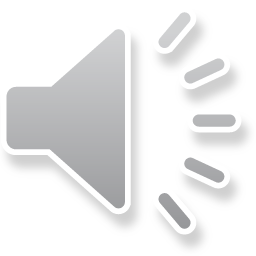 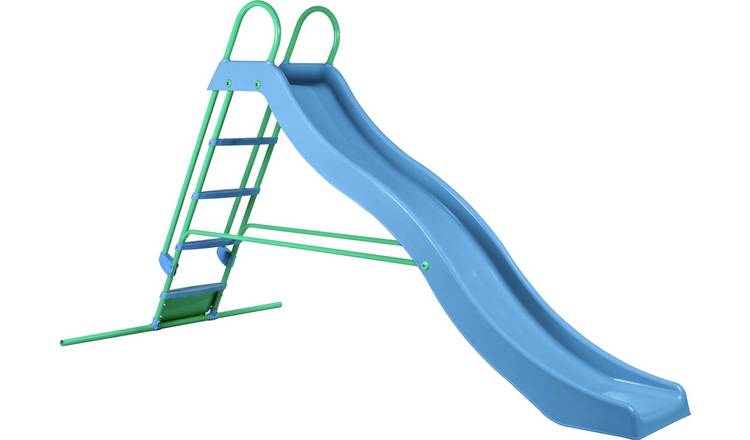 Slide
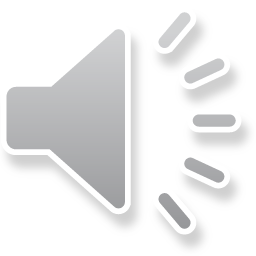 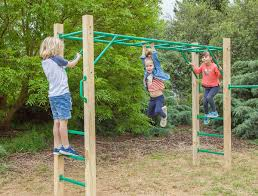 Monkey bars
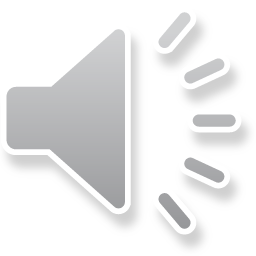 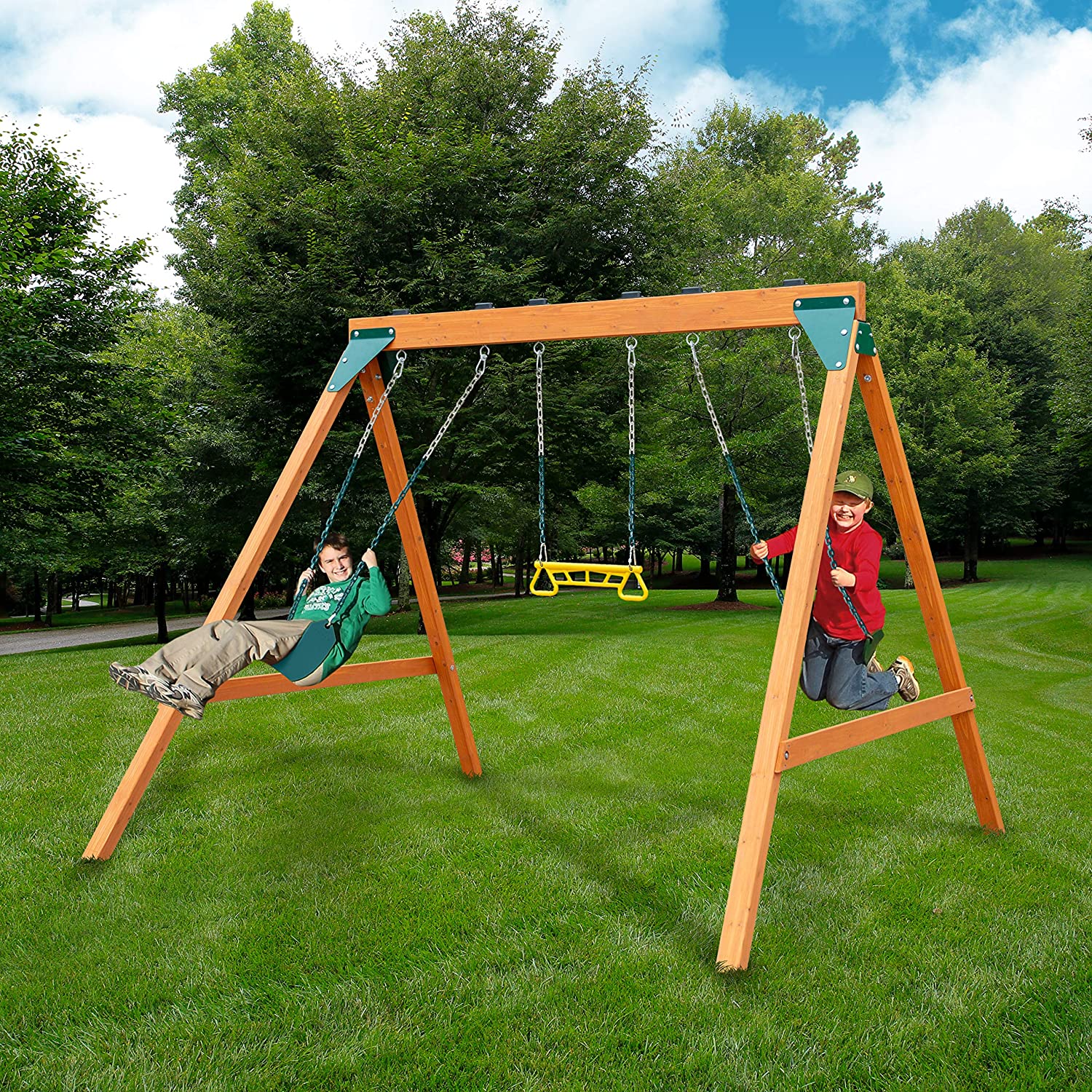 Swings
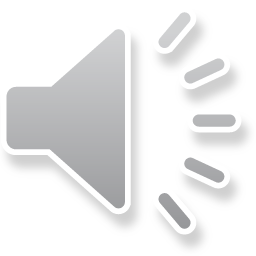 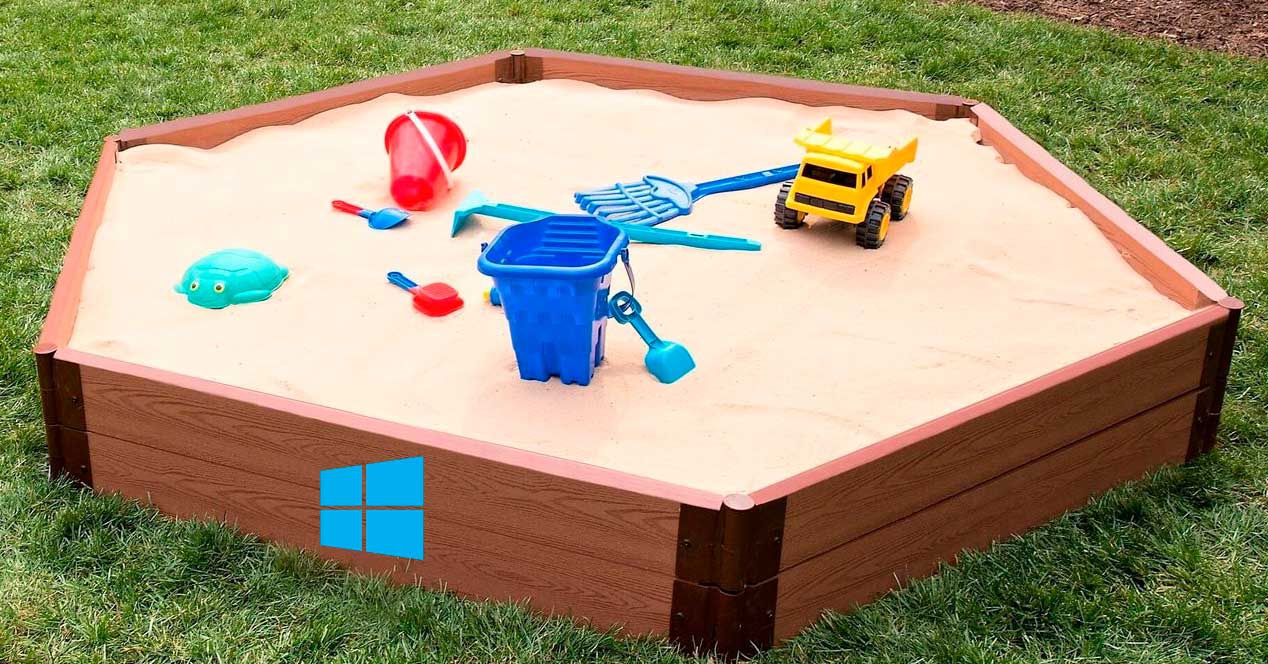 Sandbox
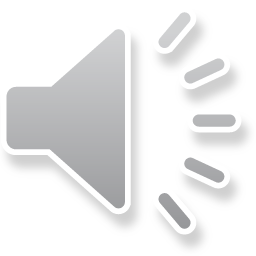 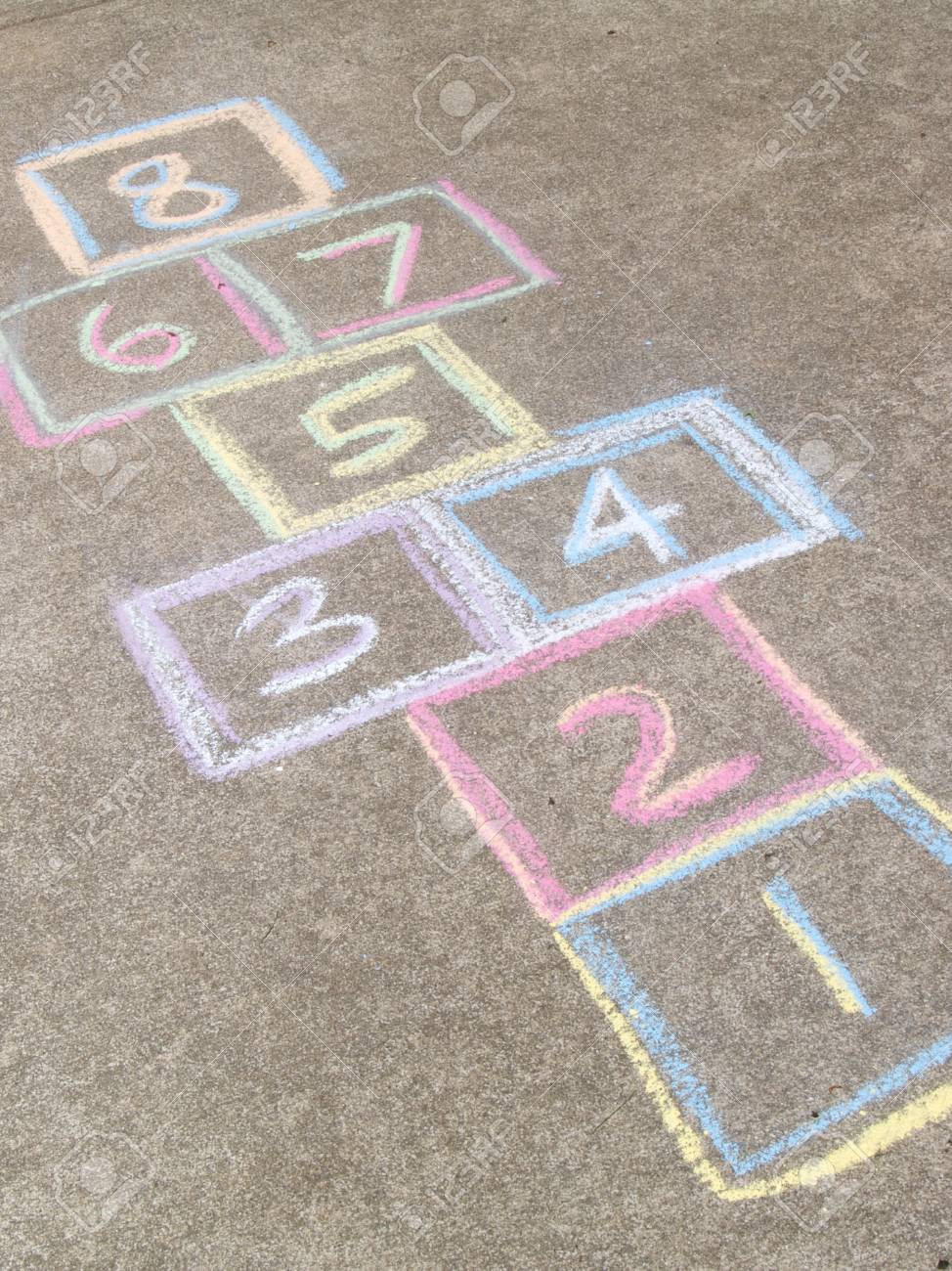 Hopscotch
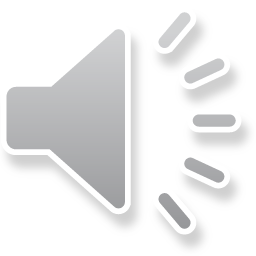 Point to…
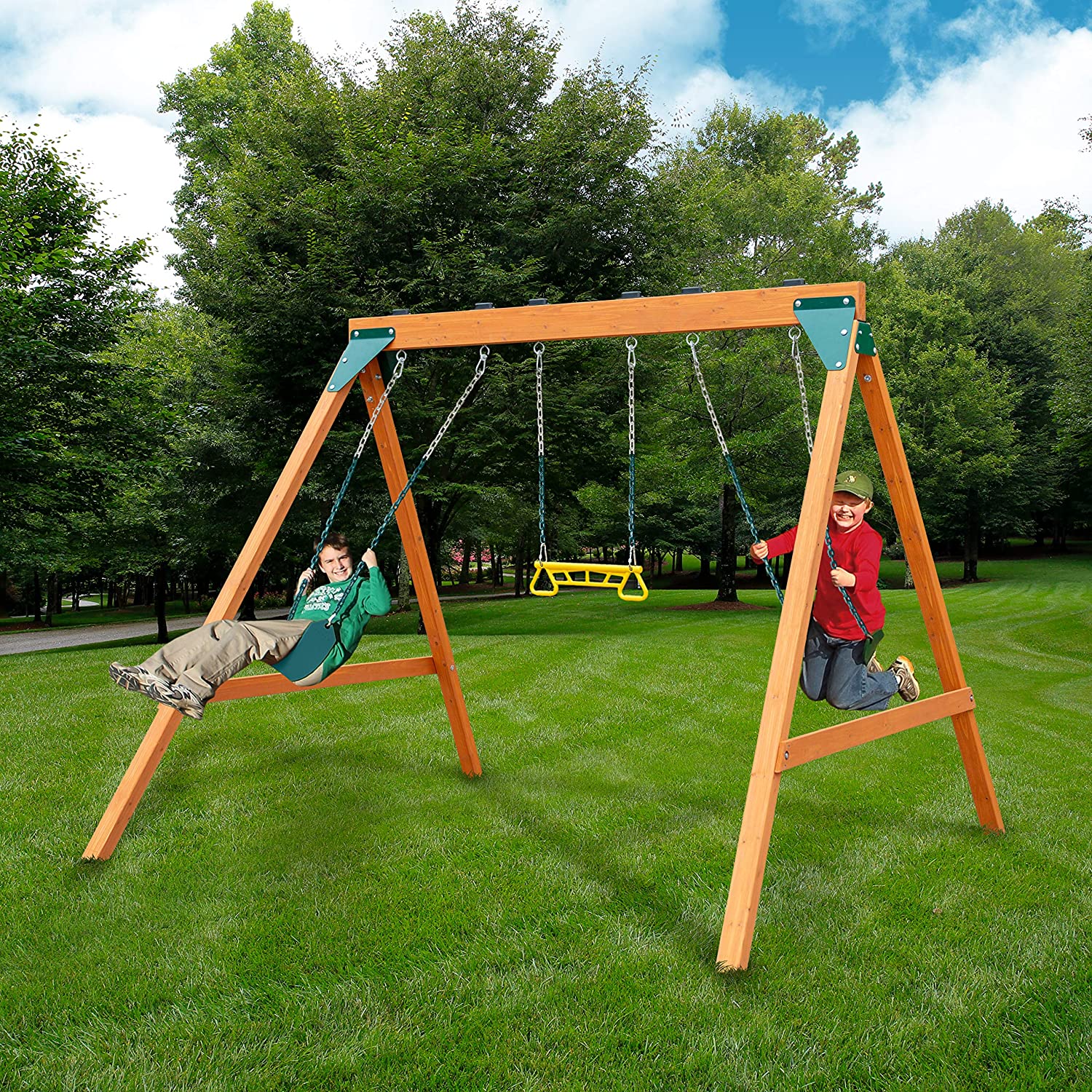 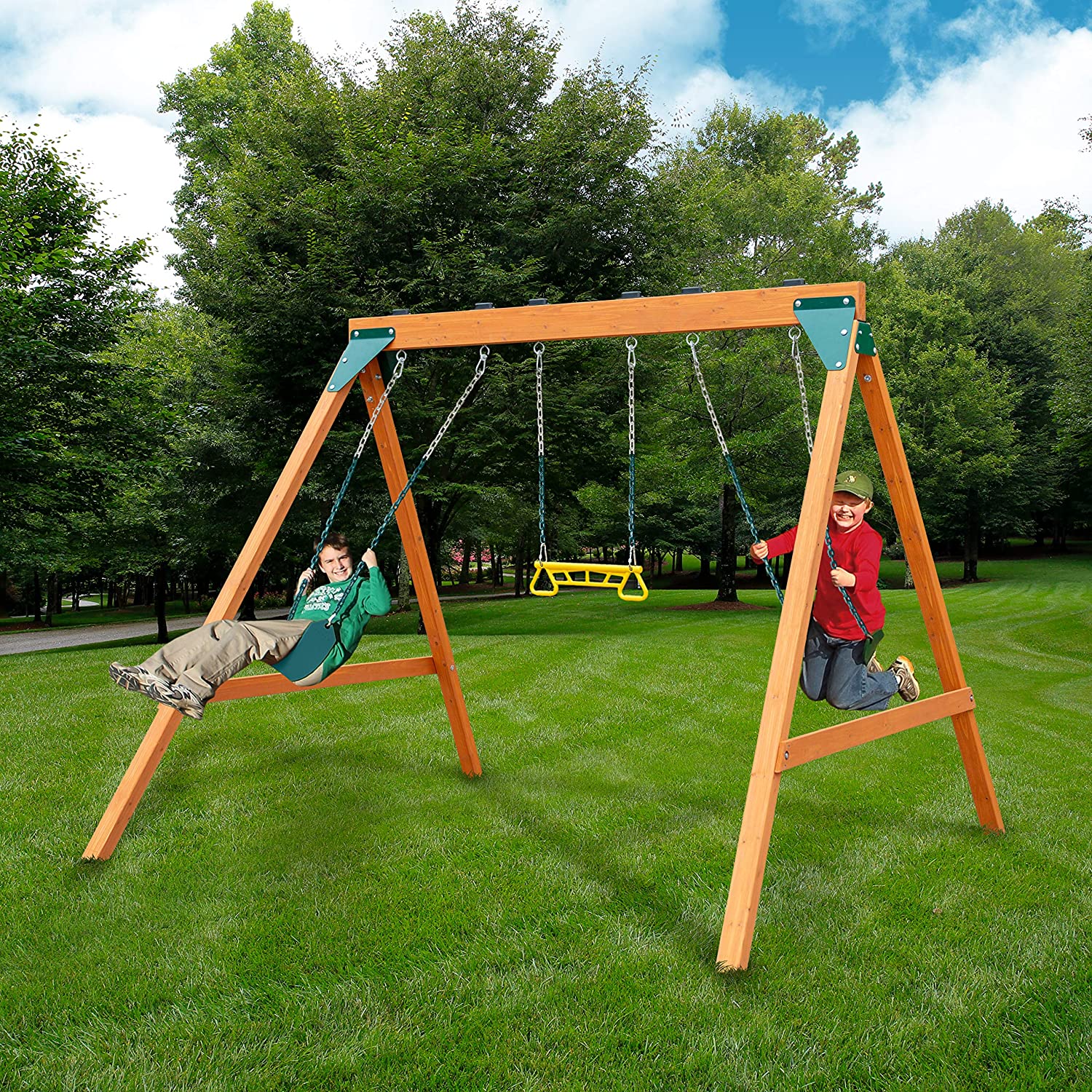 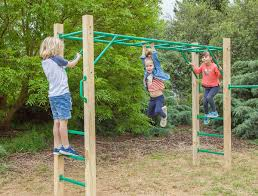 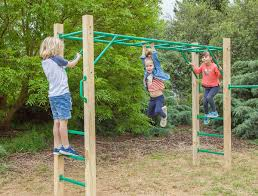 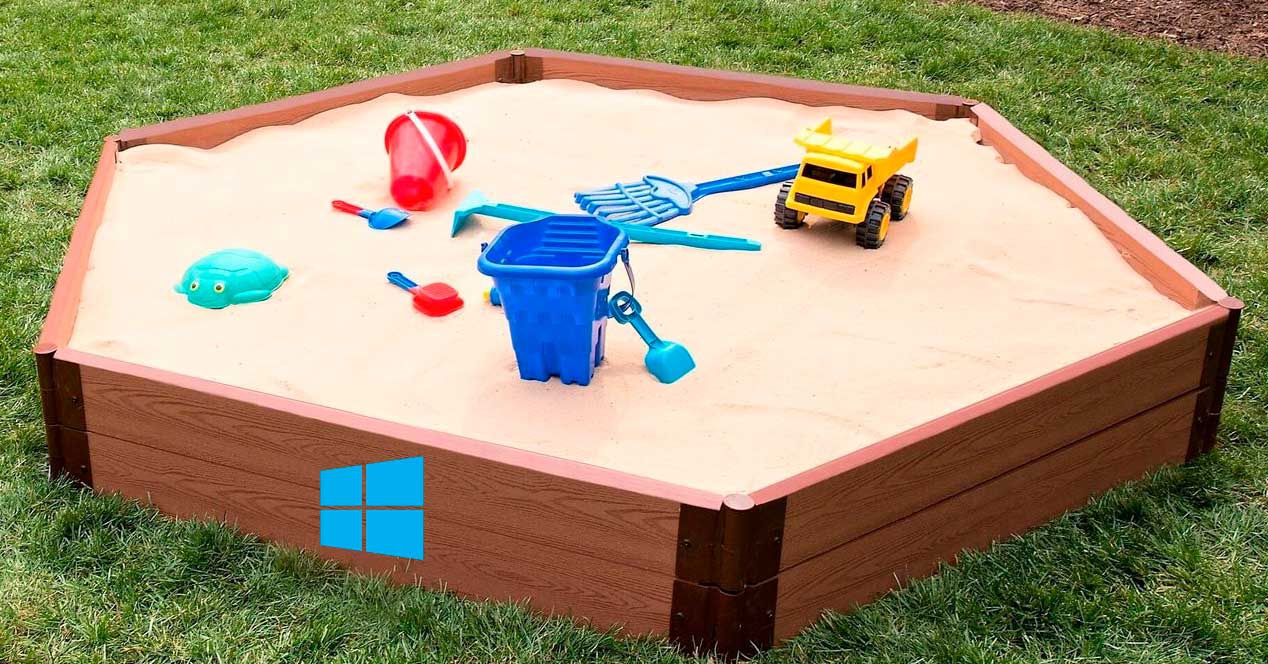 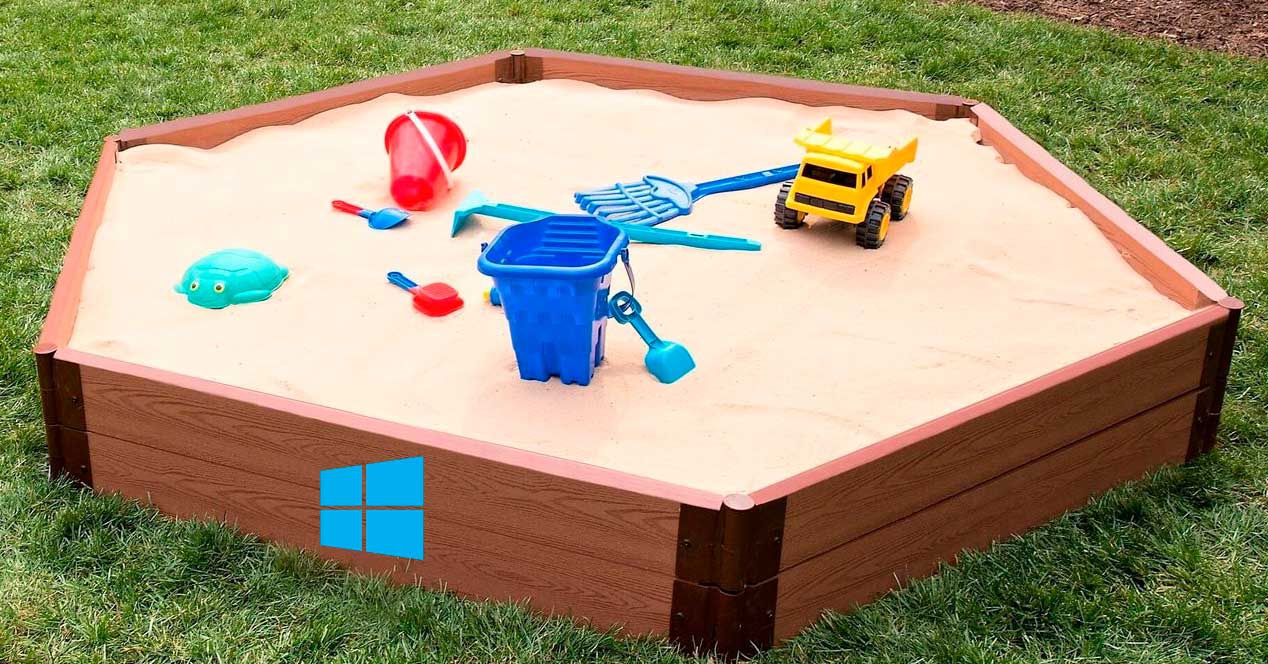 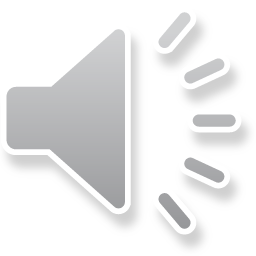 Point to…
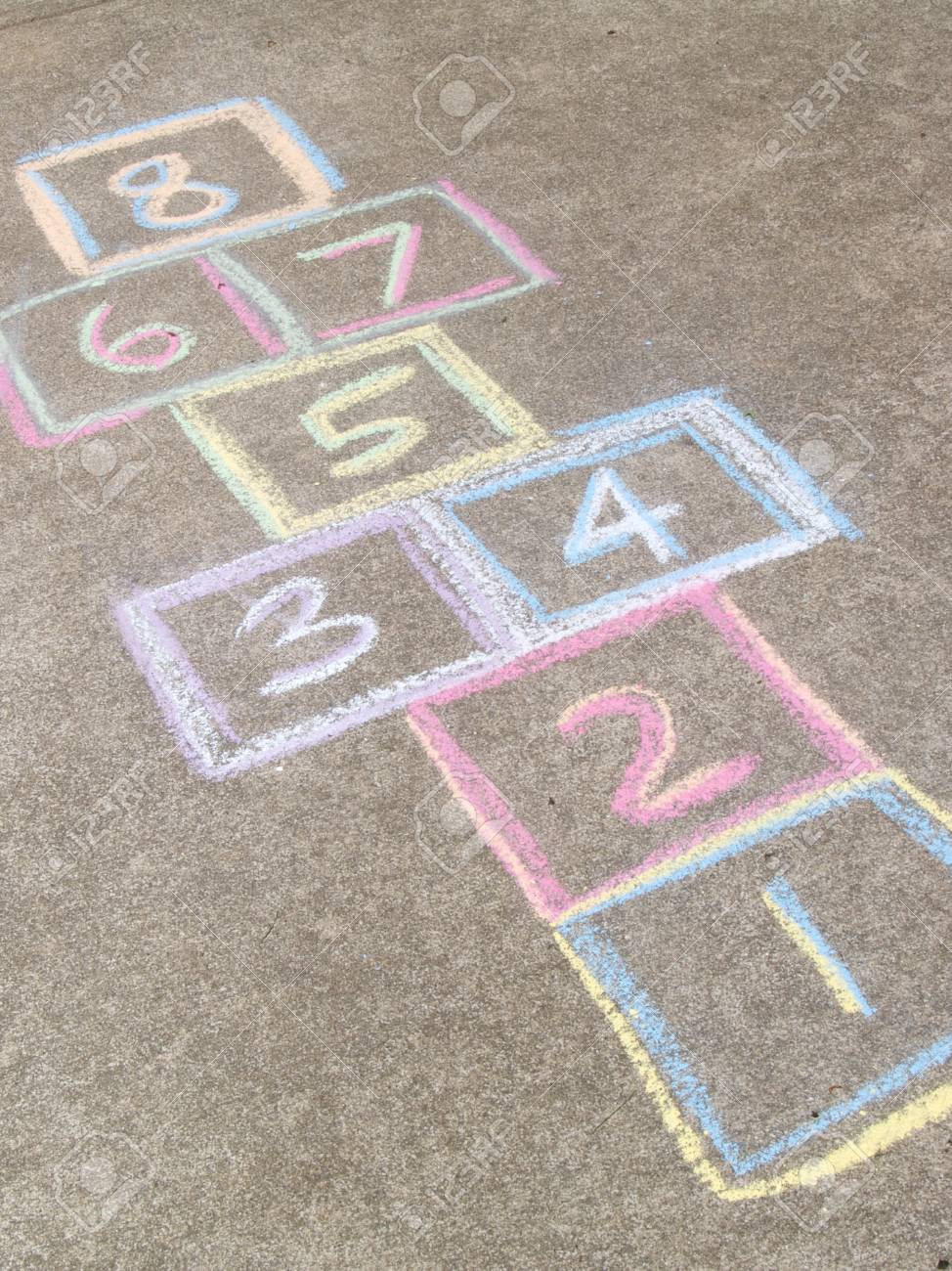 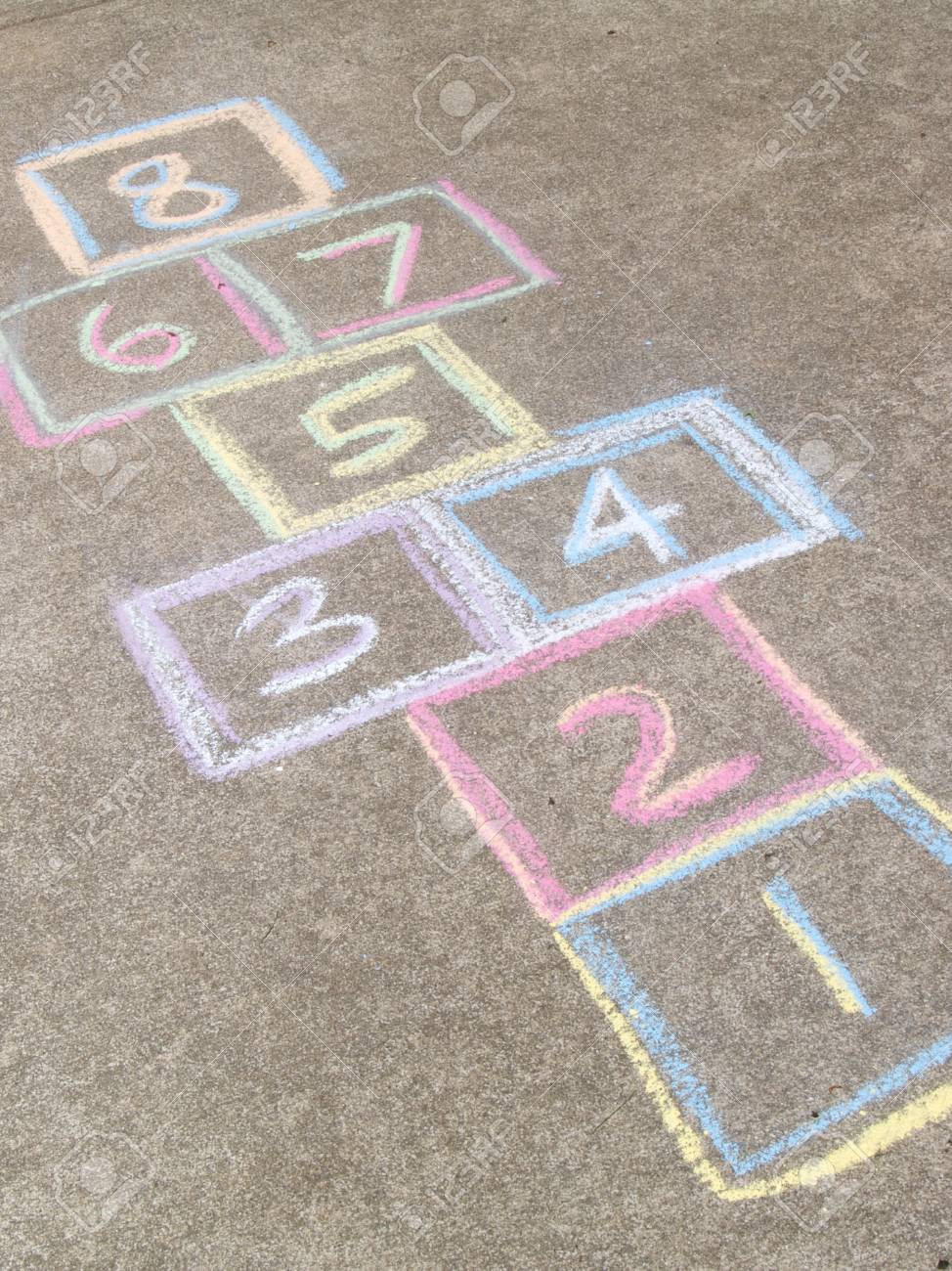 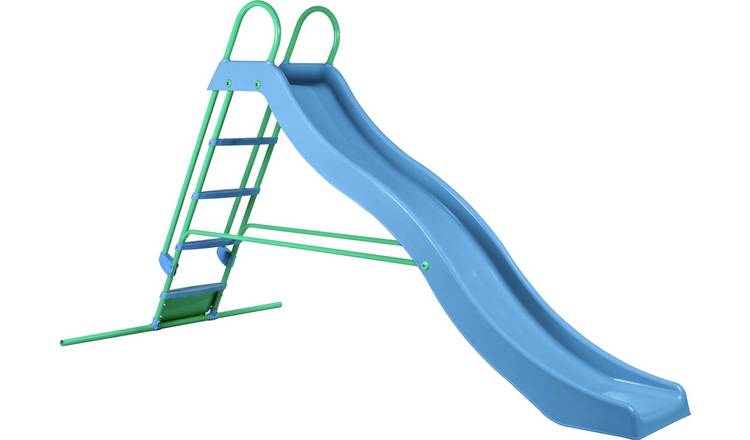 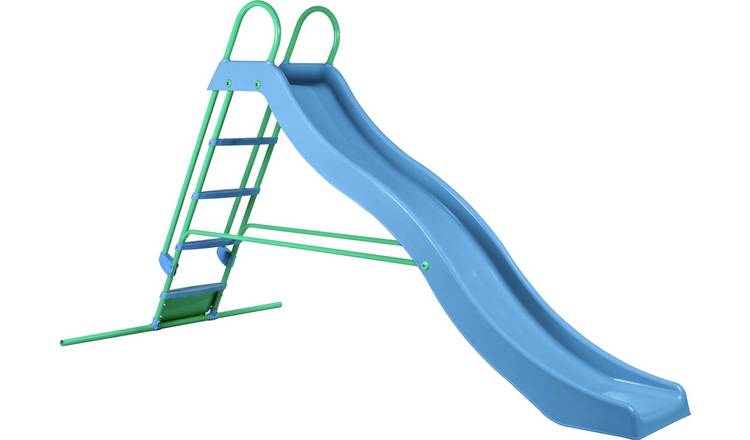 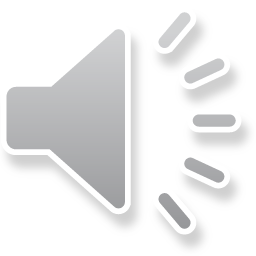 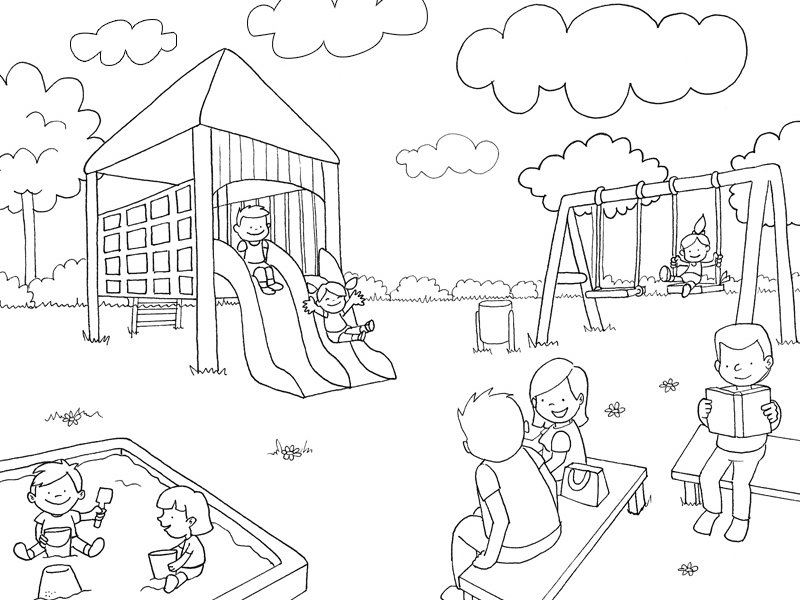 Color the playground…
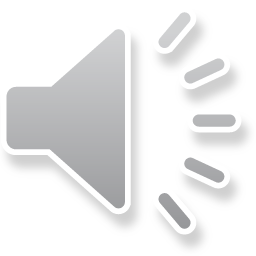 Good Bye!
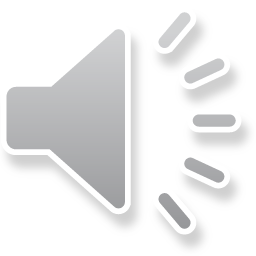